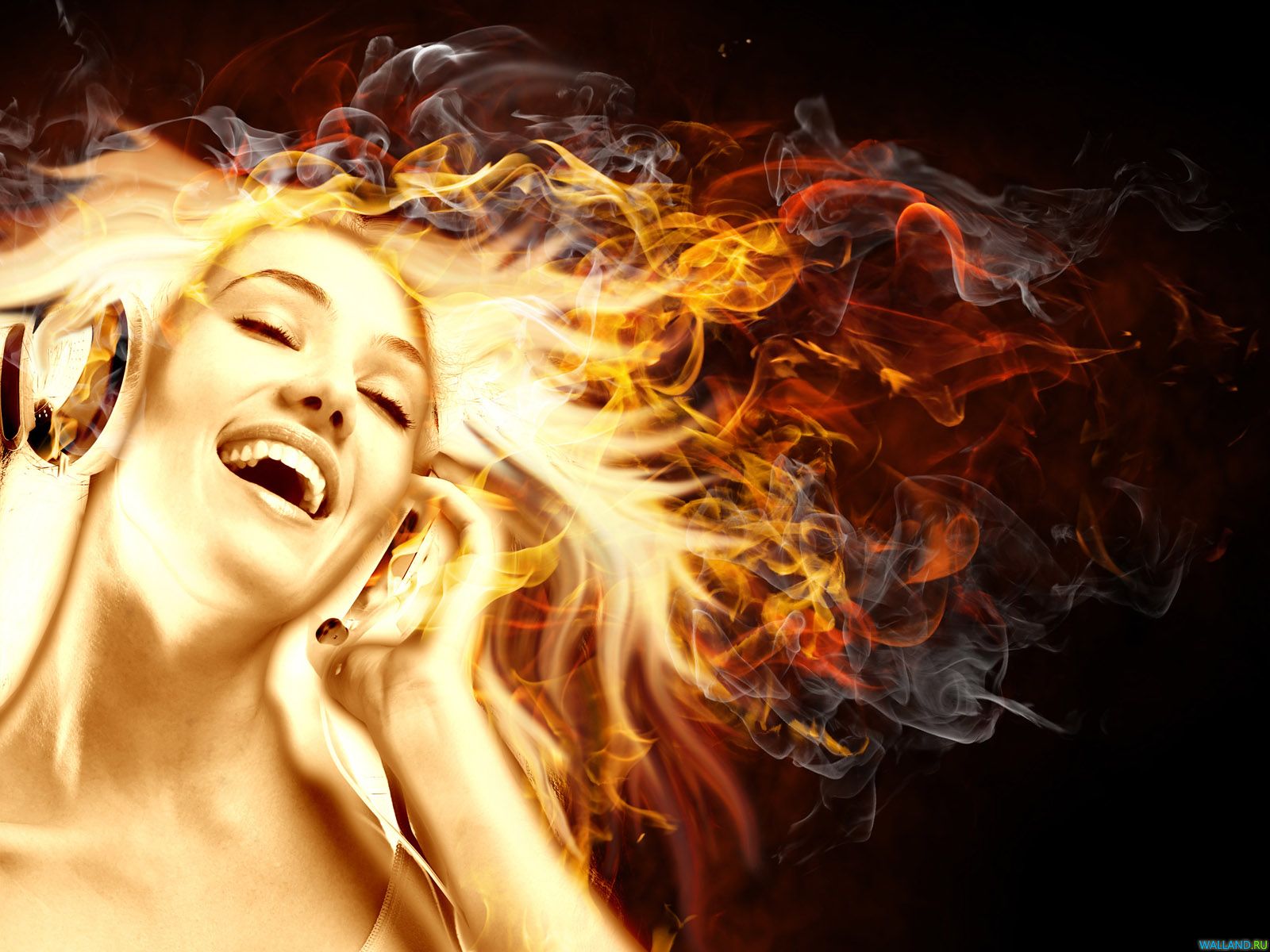 Музика ХХ століття
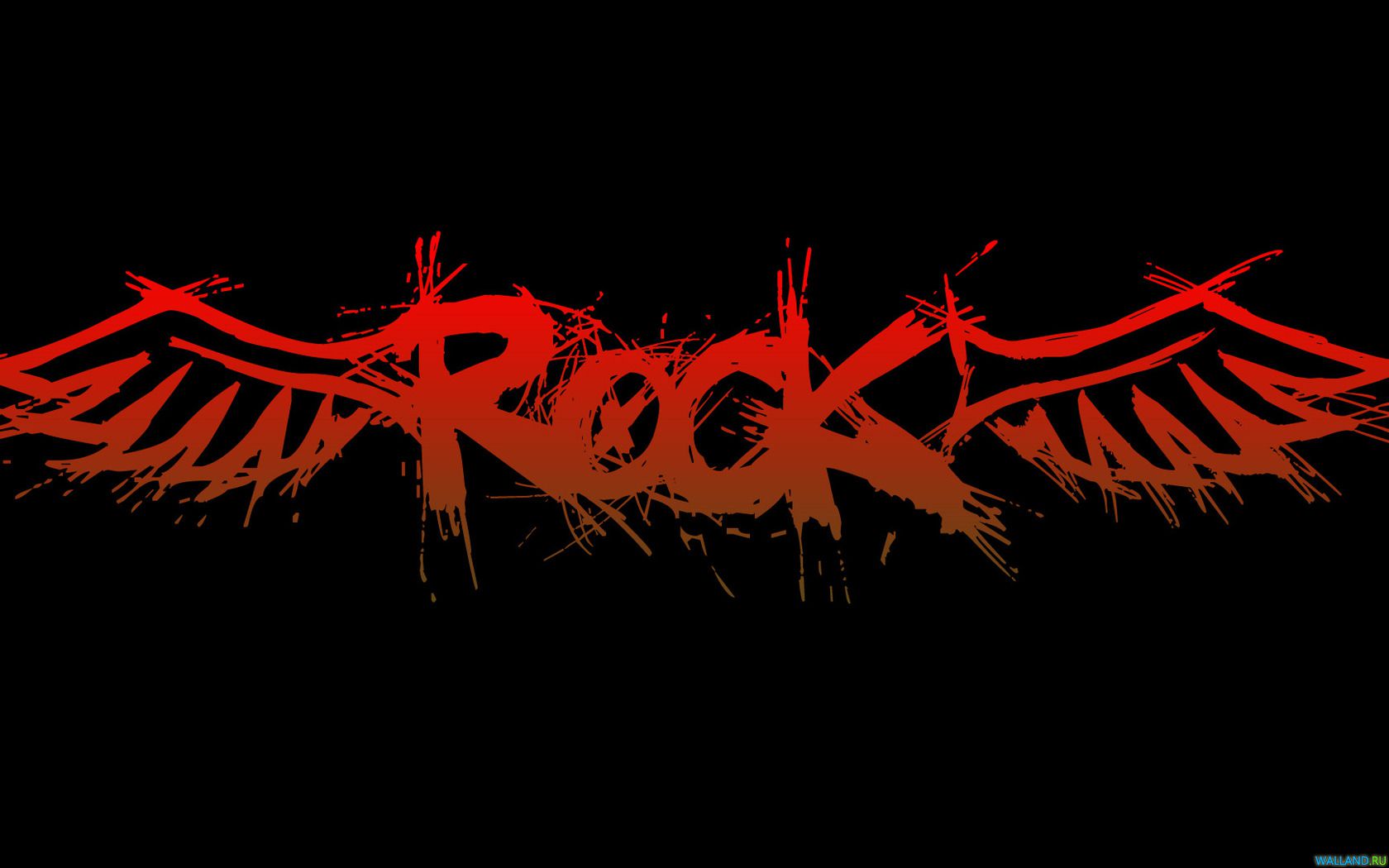 1980
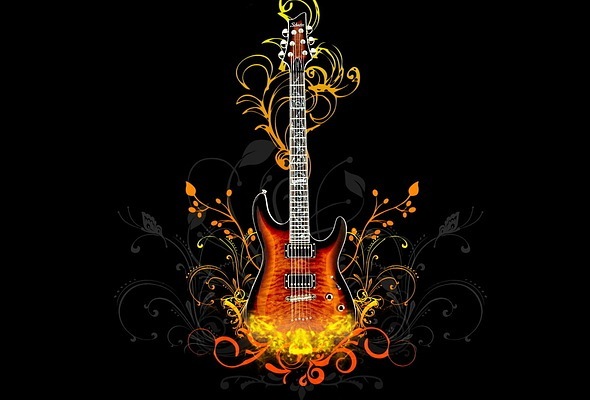 Pop-Rock   1980
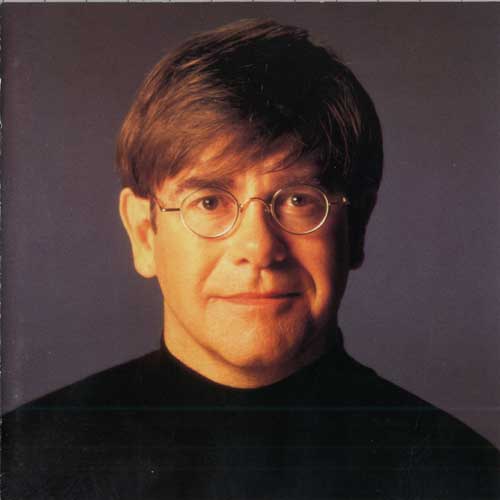 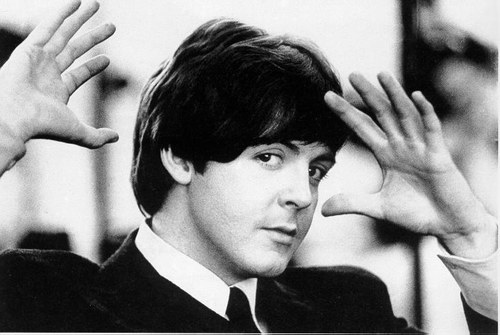 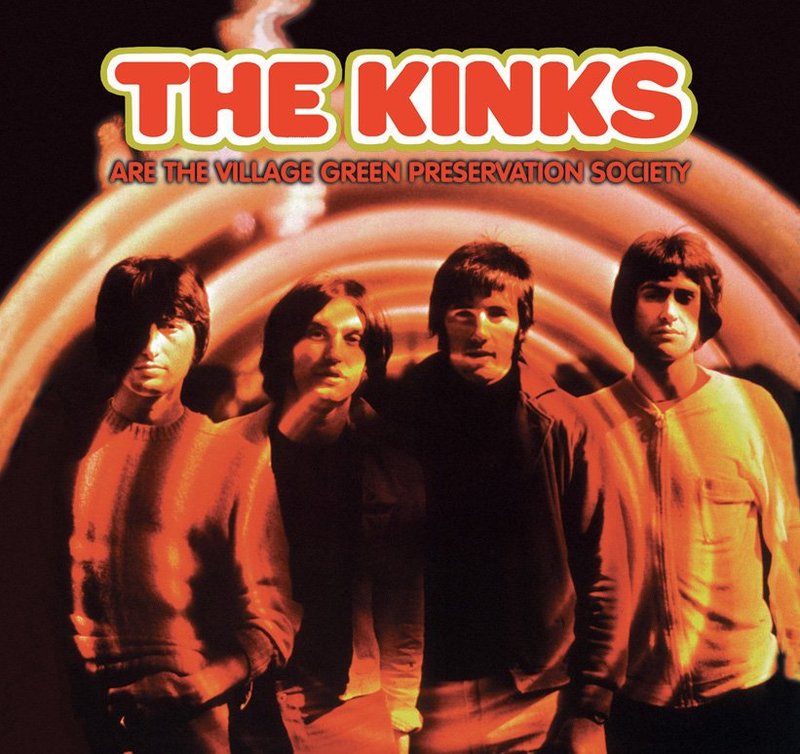 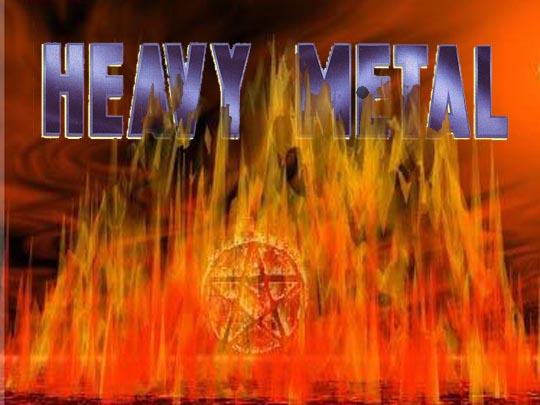 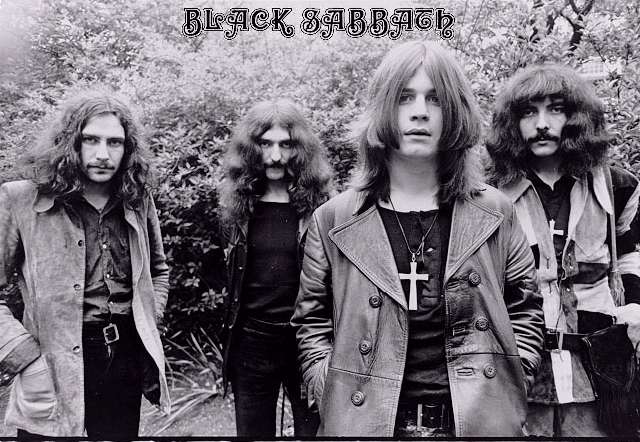 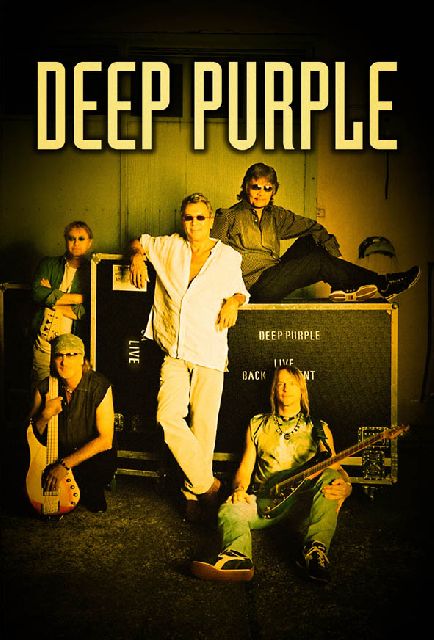 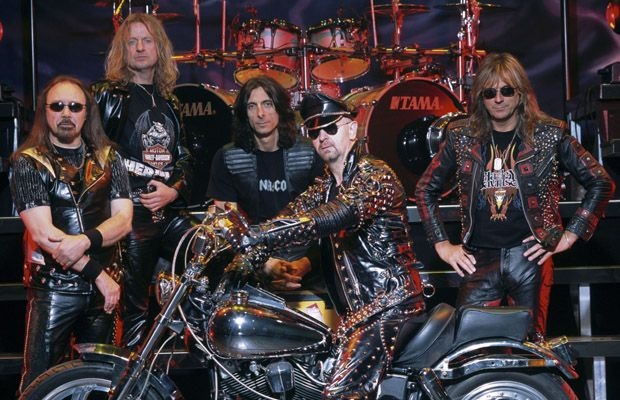 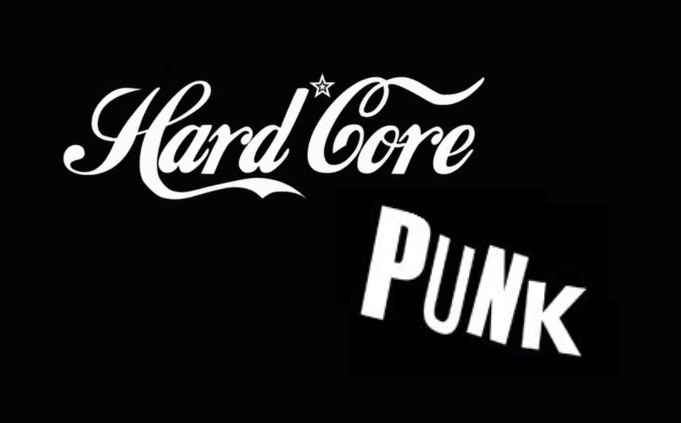 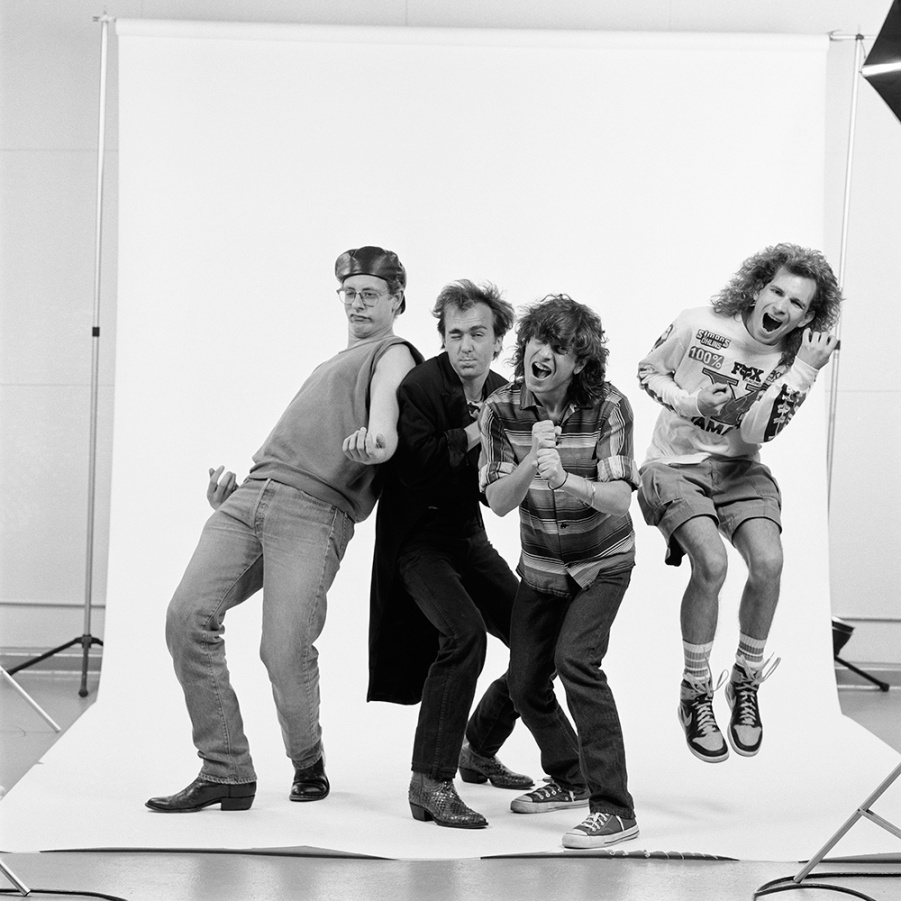 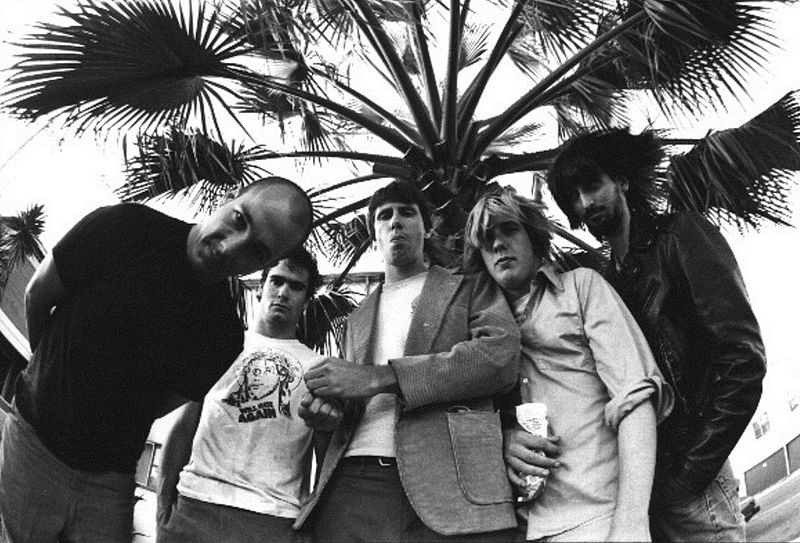 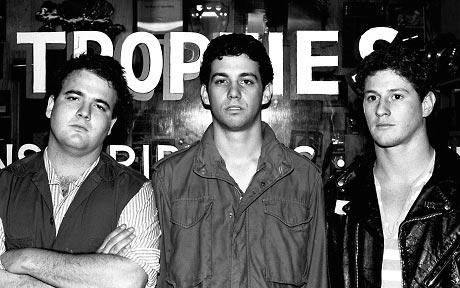 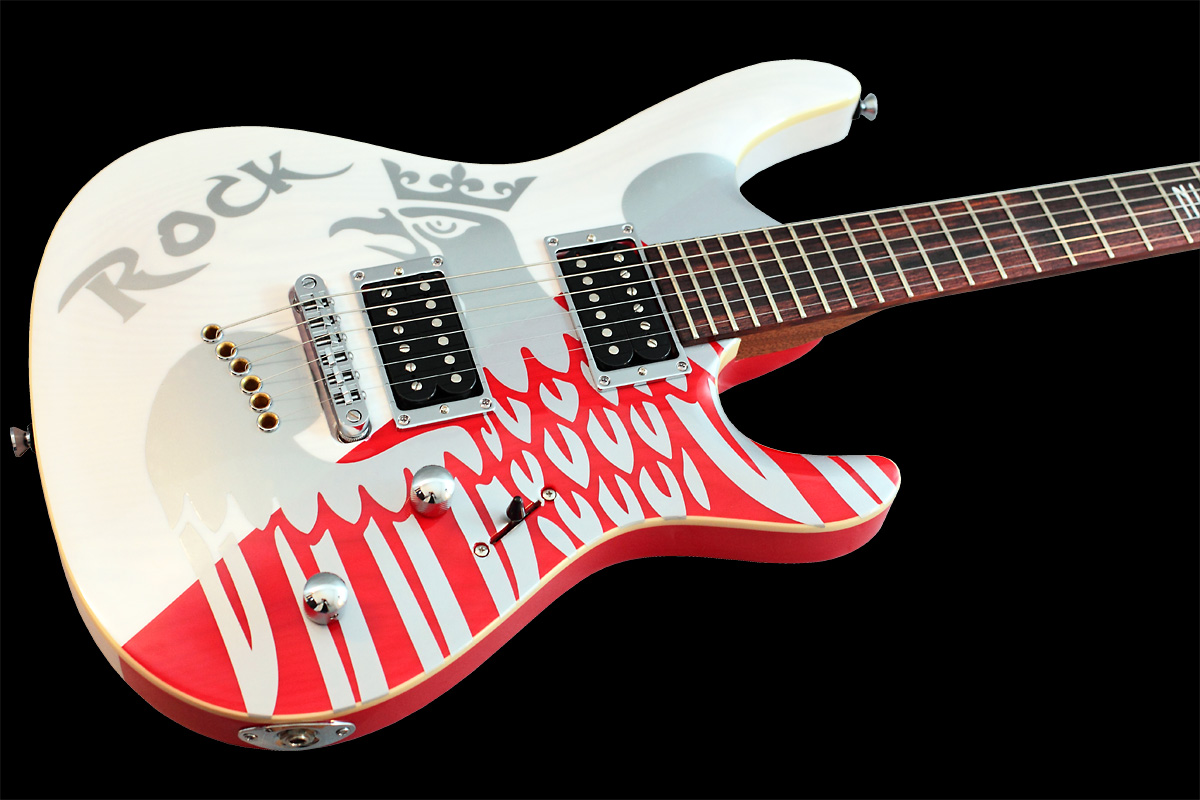 Psychobilly
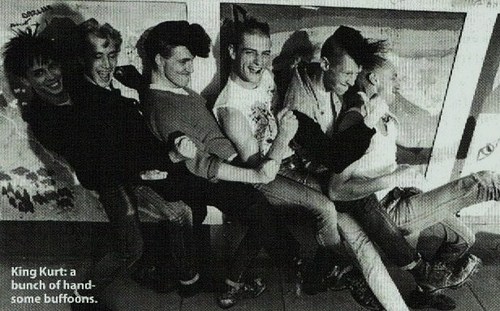 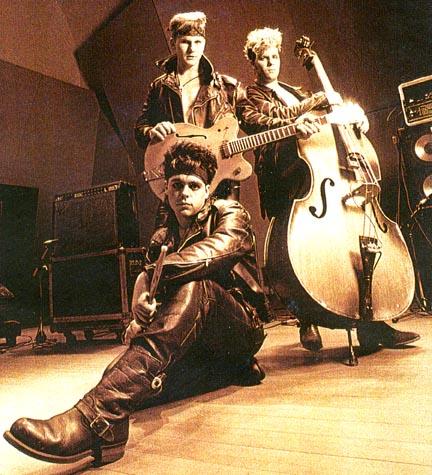 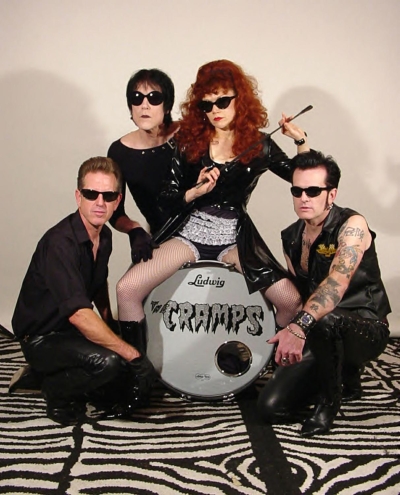 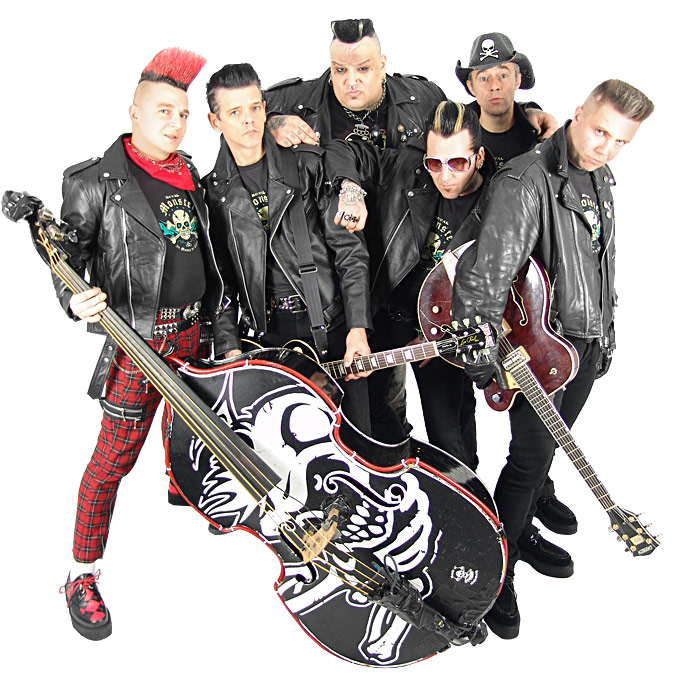 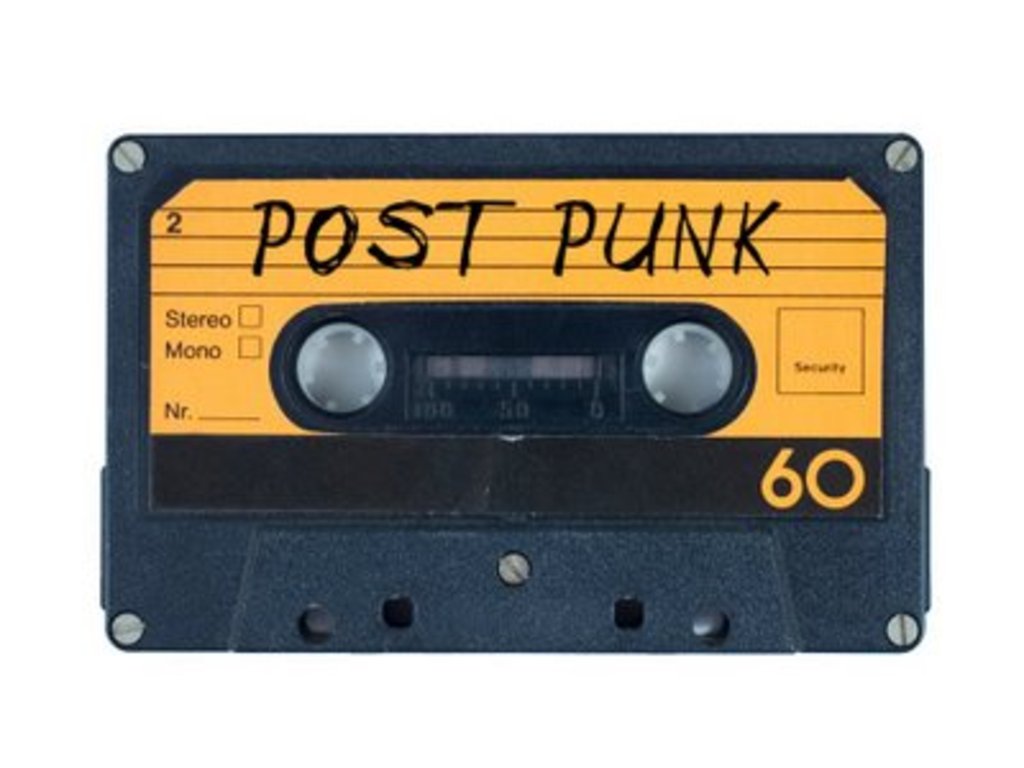 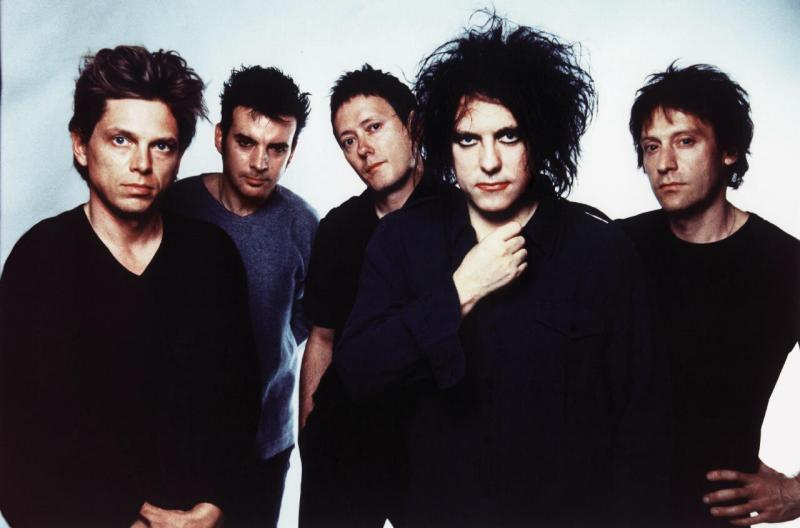 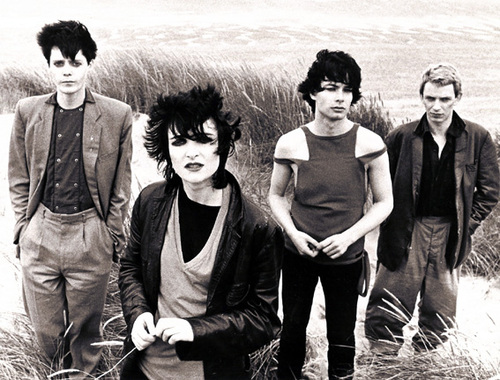 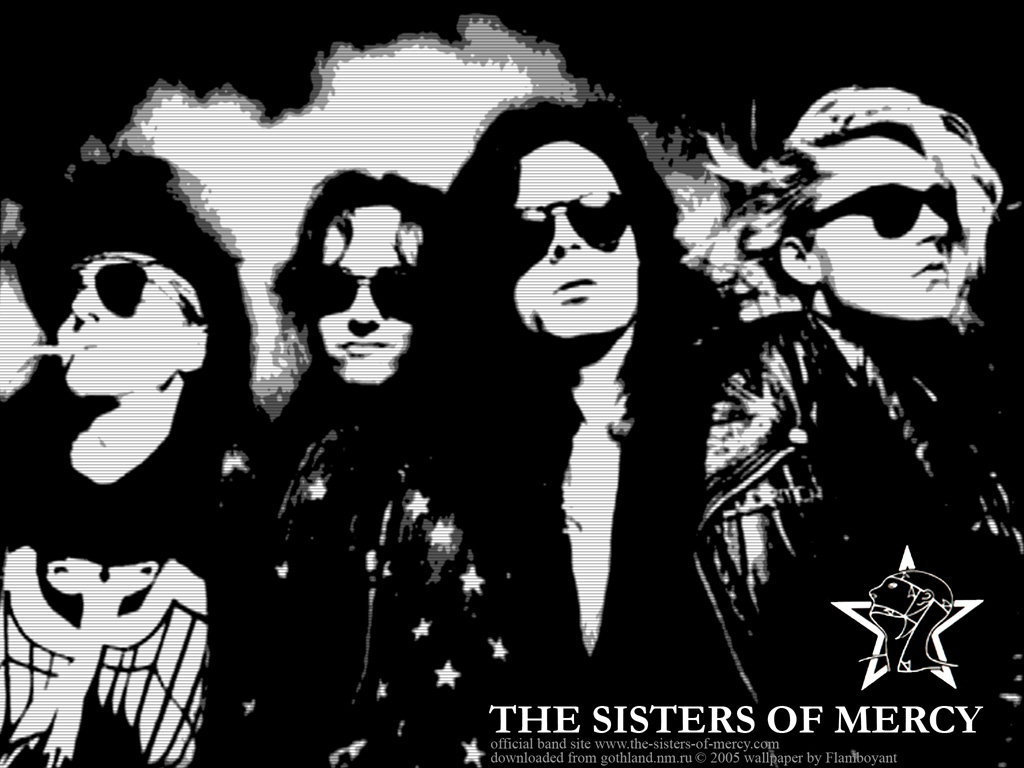 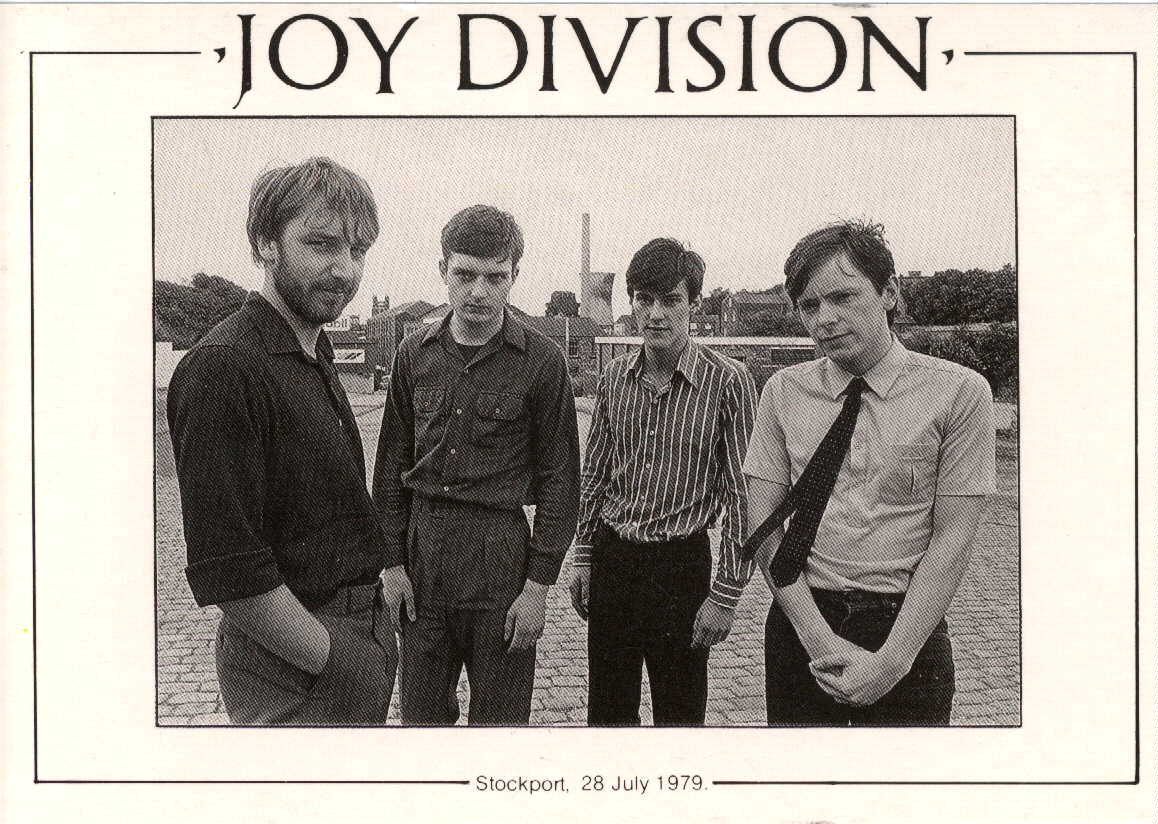 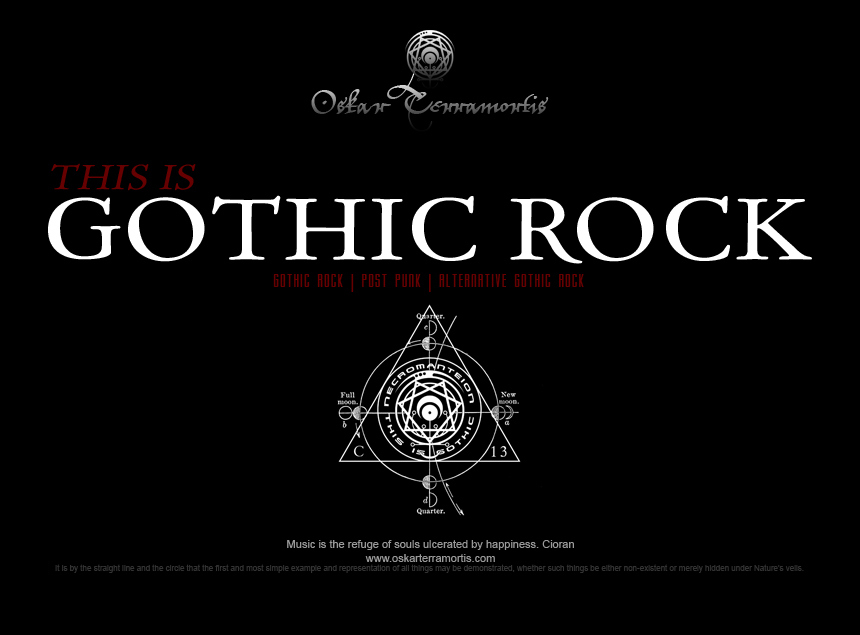 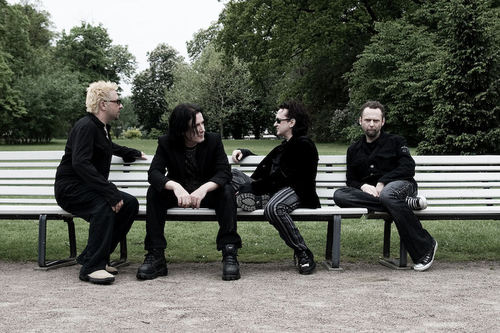 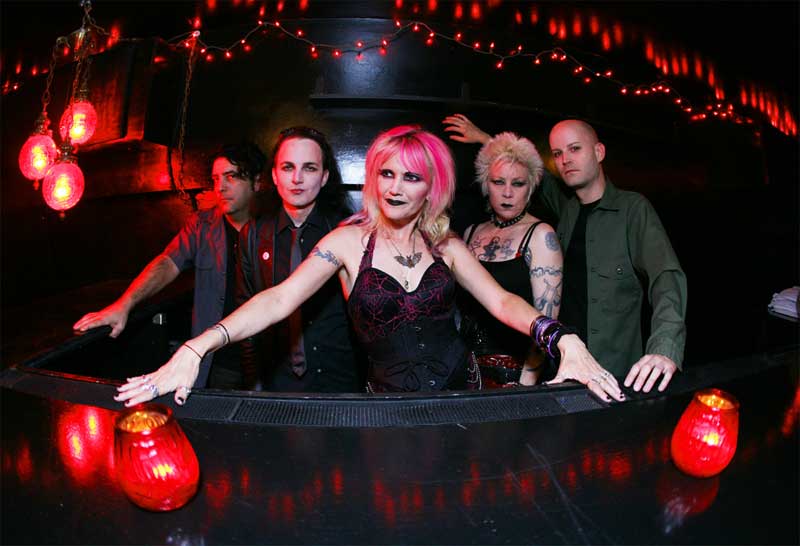 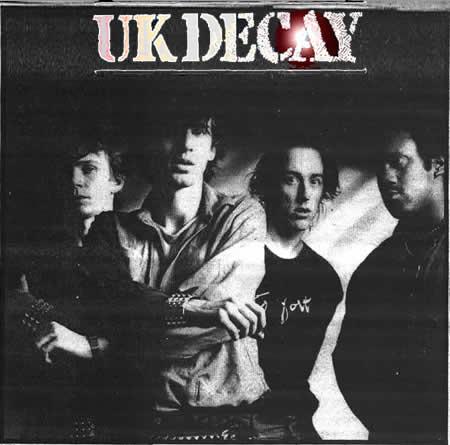 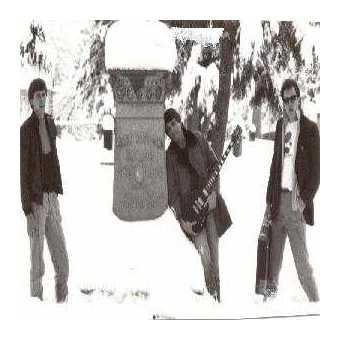 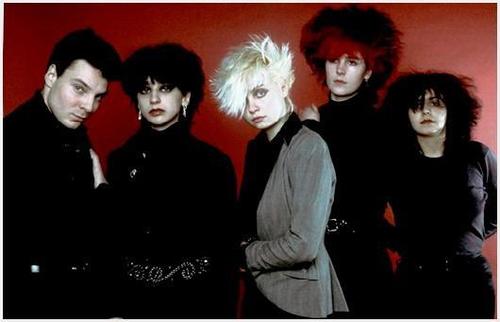 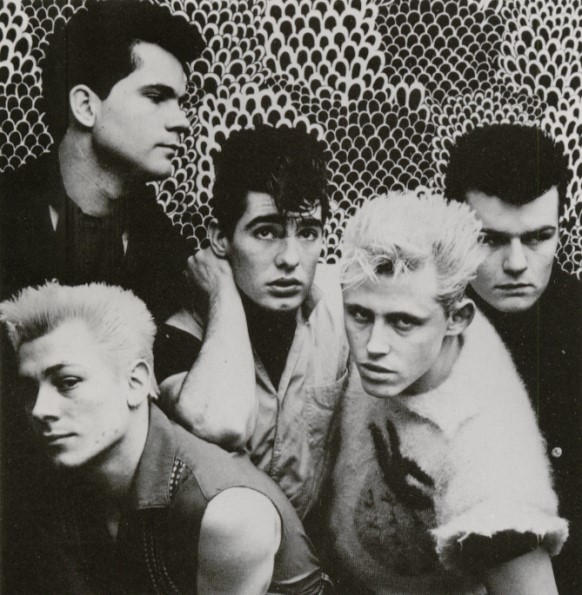 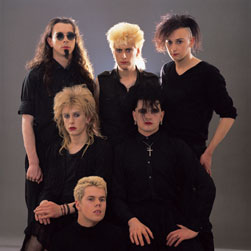 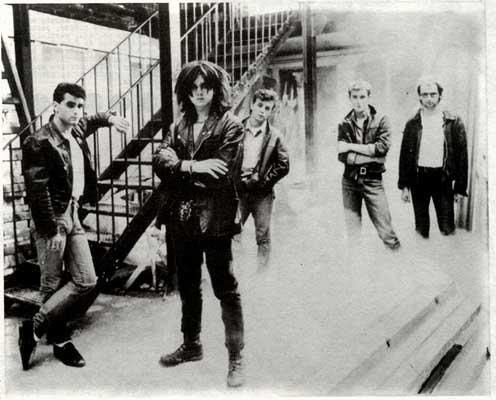 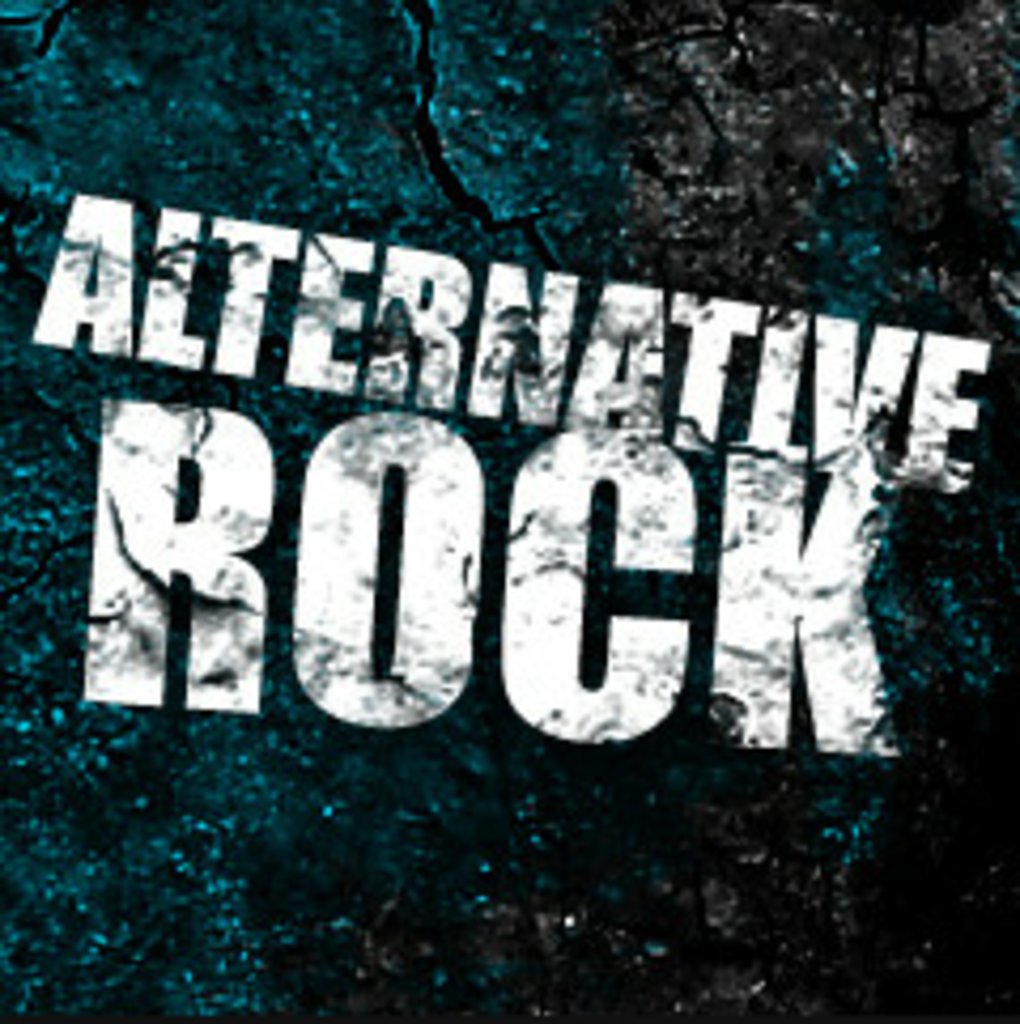 Alternative Rock
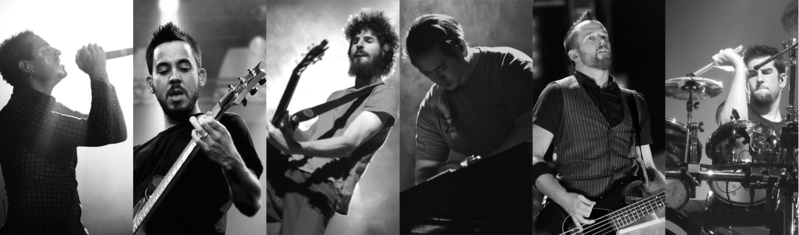 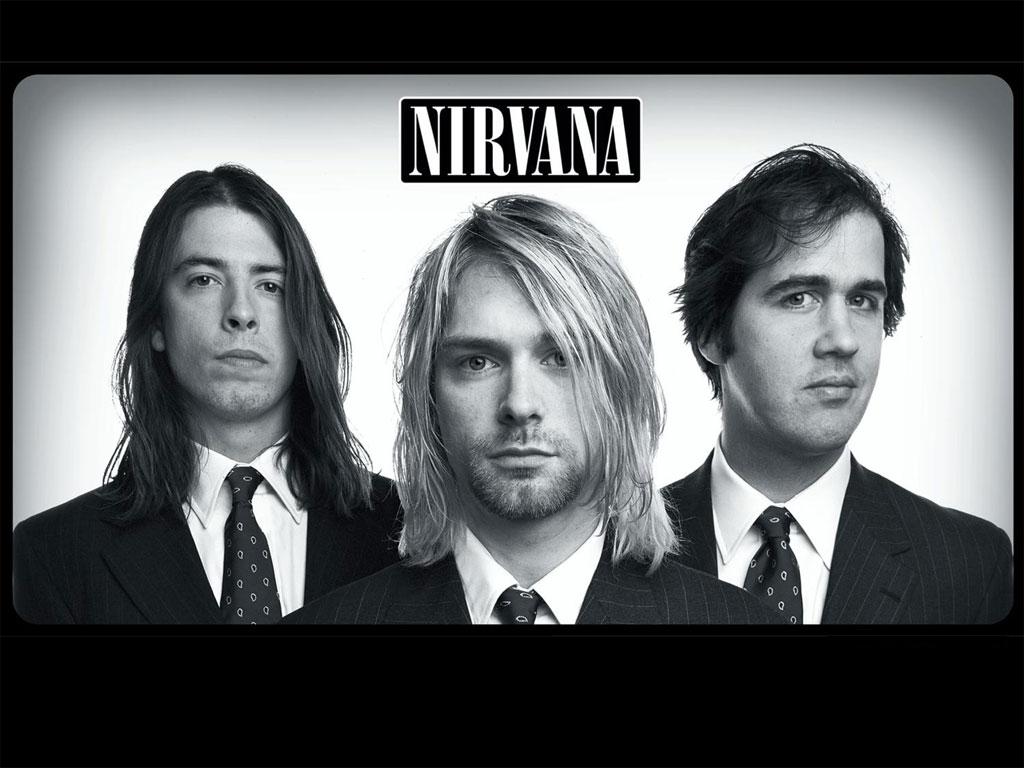 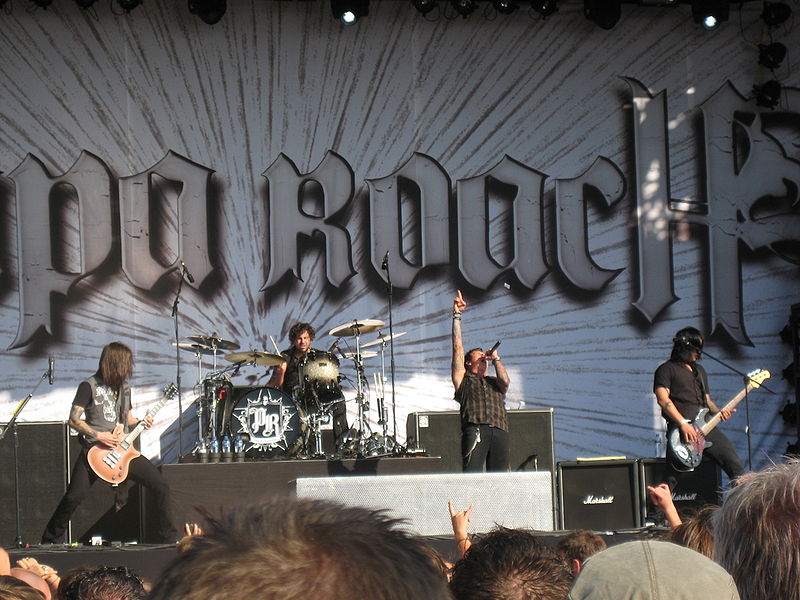